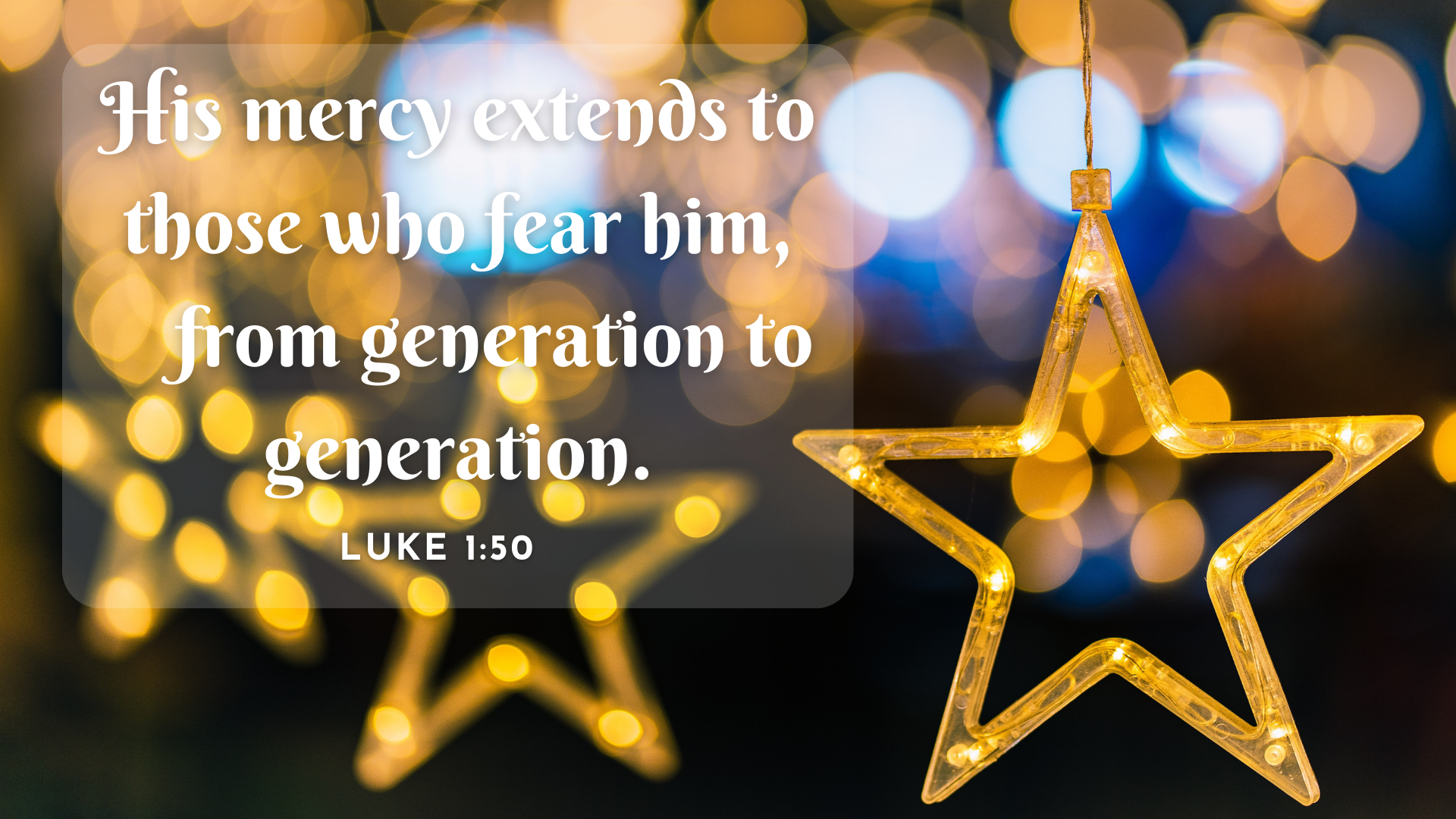 God is mighty to save
Luke 1:46-49
God has mercy to save
Luke 1:50-53
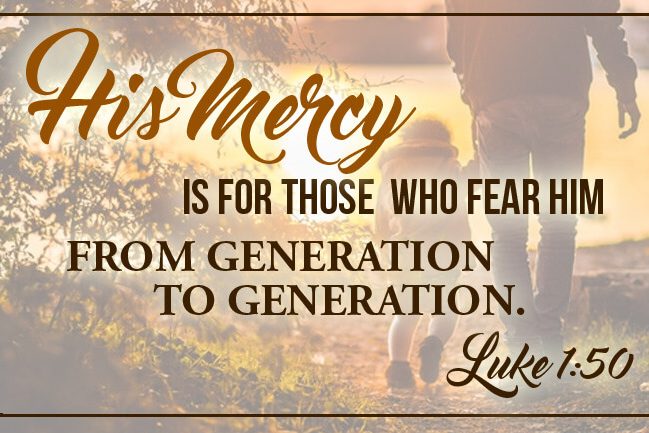 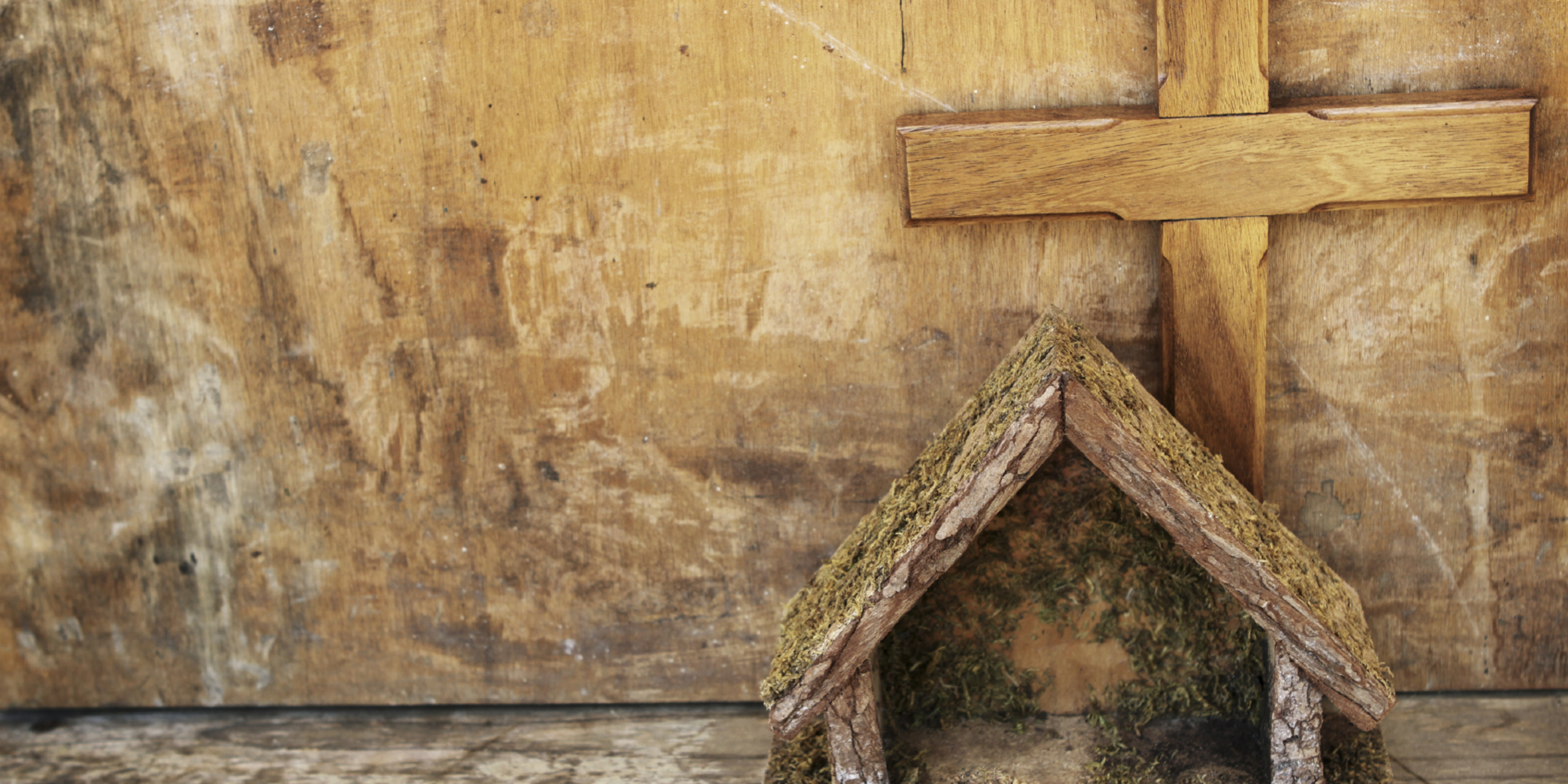 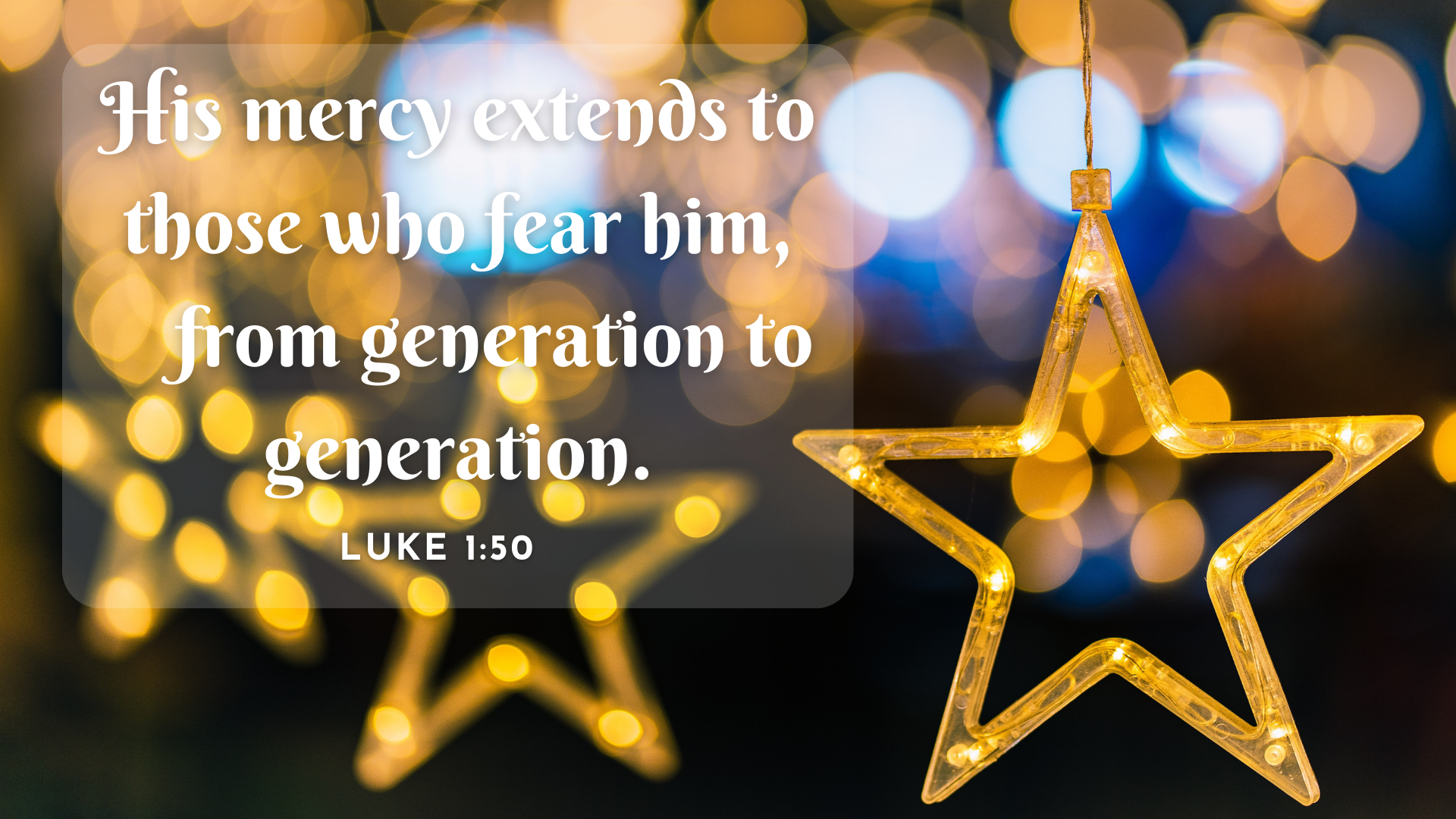